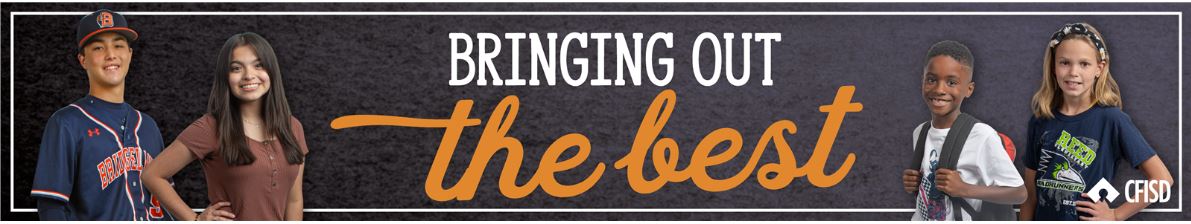 March
COURTESY
‹#›
Today we will…
Define courtesy
Describe the differences and similarities among gratitude, respect, and courtesy
Practice polite behavior that shows respect for others
‹#›
Courtesy:
Polite behavior that shows respect for others
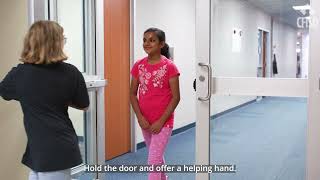 ‹#›
Discussion:
What examples of COURTESY did you notice in the video?

When someone is courteous to you, how does it make you feel?
‹#›
Let’s Review!
Gratitude: A feeling of appreciation or thanks.

*BOTB Trait Nov/Dec 2022
Respect: Is a feeling or understanding that someone or something is important and should be treated in an appropriate way.
	
*BOTB Trait May 2023
Courtesy: Polite behavior that shows respect for others.

*BOTB Trait March 2024
How do these traits relate?
‹#›
Brainstorm
List ways to show acts of courtesy
Time: one minute
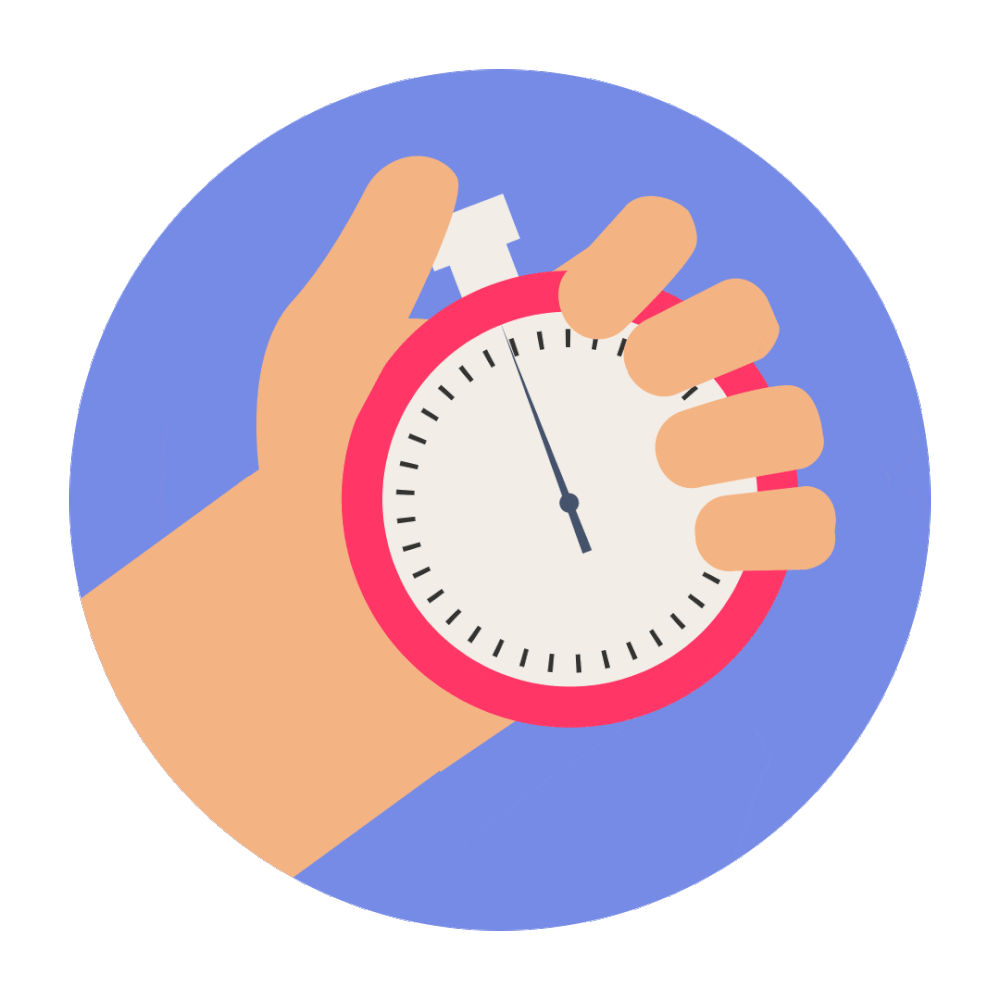 ‹#›
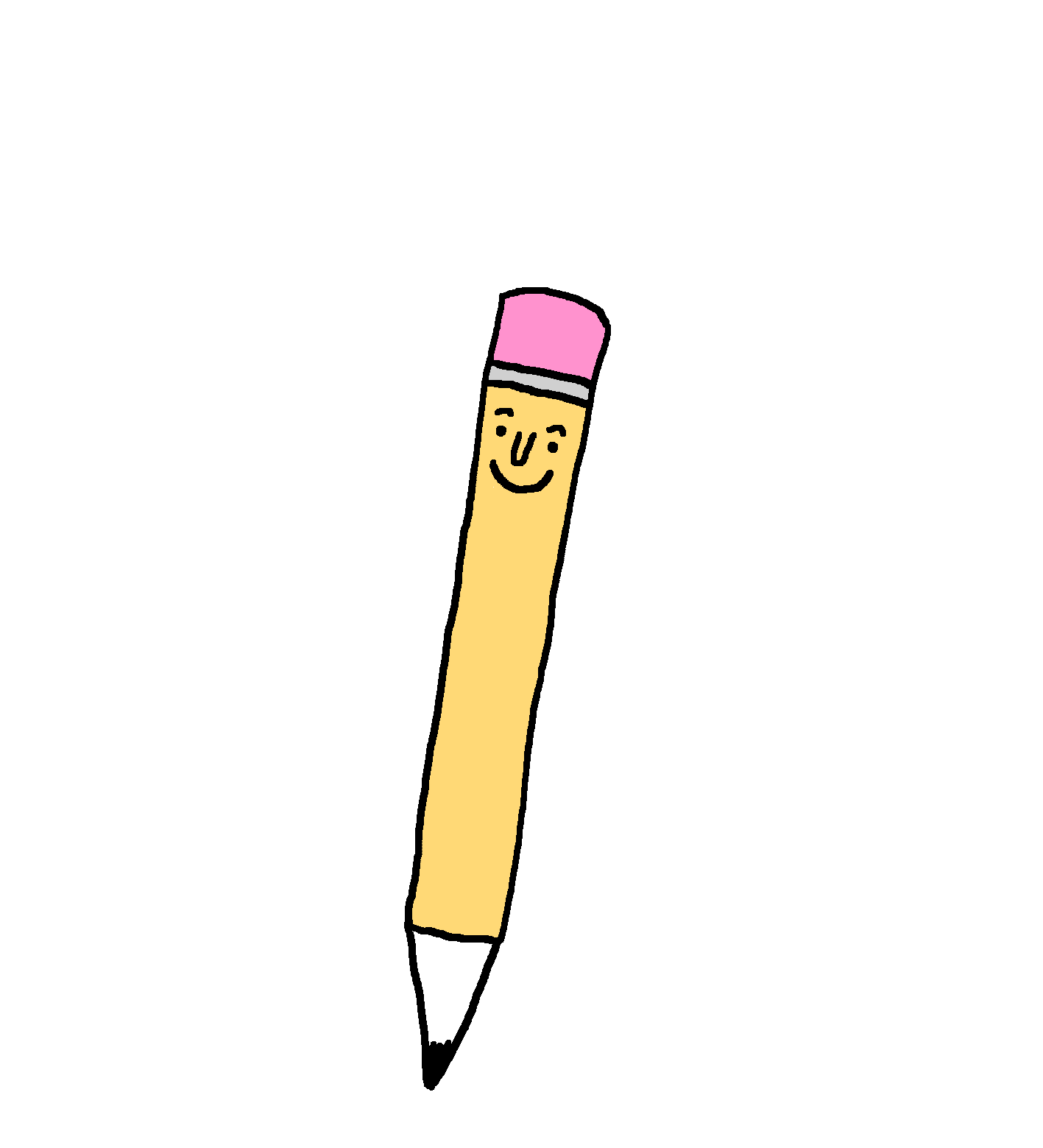 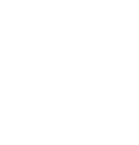 Take Note!
Write a little, kind note to give to someone who is not in your classroom (ex: custodian, cafeteria worker, bus driver, front office secretary, administrator).
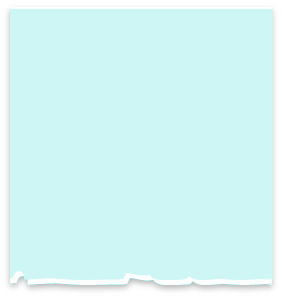 Dear ______________, 

Thank you for ___________________________. 

I appreciate all you do!

Respectfully,
_______________
‹#›
Big Concept
COURTESY is treating people with kindness and respect… essentially showing the polite behavior you want others to show to you.
‹#›
Home Activity
Be courteous and write a  thank you note to someone who has been kind to you.

(ex: gave you a pencil, took you somewhere, invited you to play with them, etc.)
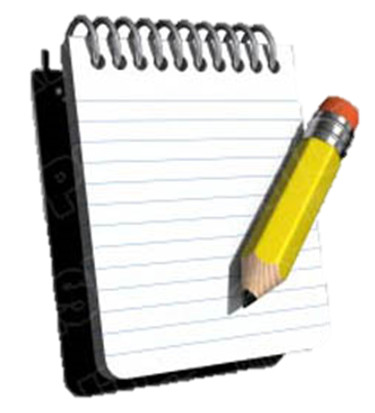 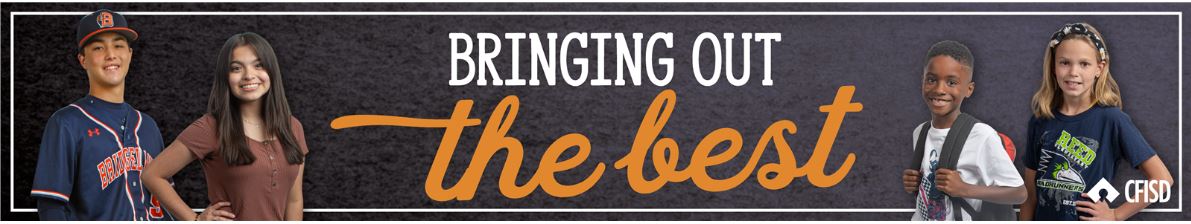 ‹#›